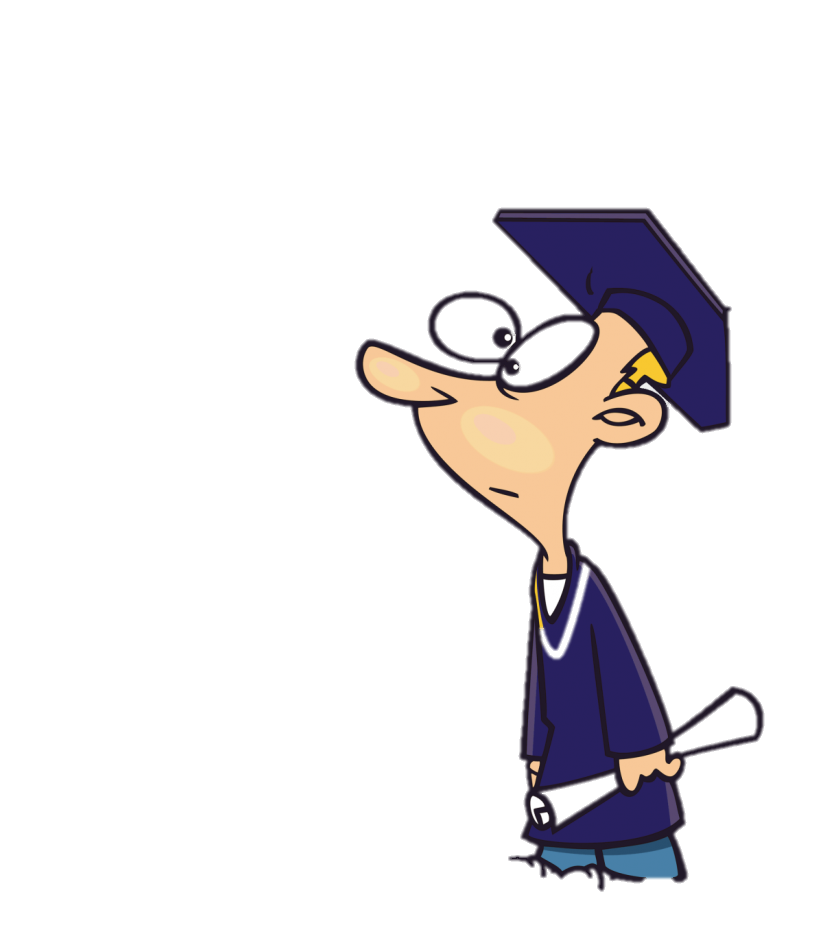 https://youtu.be/zHxQTQ2-WiQ
https://audience.ahaslides.com/z7ugji2z5x
PROFESSIONS OF MODERN TIME
WHAT I WANT TO BE
THE PURPOSE AND GOALS:
Practice the use of vocabulary on the topic "Choosing a profession";
Play a game “Guess a profession”;

Learn the new words on the topic;

Develop speaking skills in situations of "Job interview", "Job search", "Phone conversation".
Help yourself to choose your profession.
WHAT IS THE DIFFERENCE:JOB, OCCUPATION, PROFESSION, CAREER
Profession – 
a job that needs a special education and training.
Job – 
the regular paid work that you do for an employer.
Occupation – 
a job or profession.
Career – 
is the series of jobs that a person does in his life.
QUIZ
WHAT JOB IS SUITABLE FOR ME?
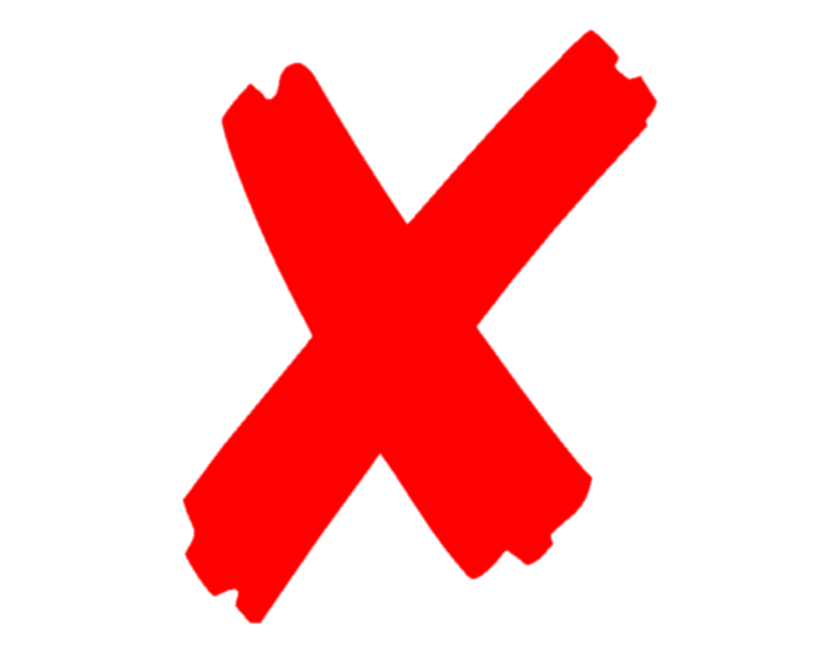 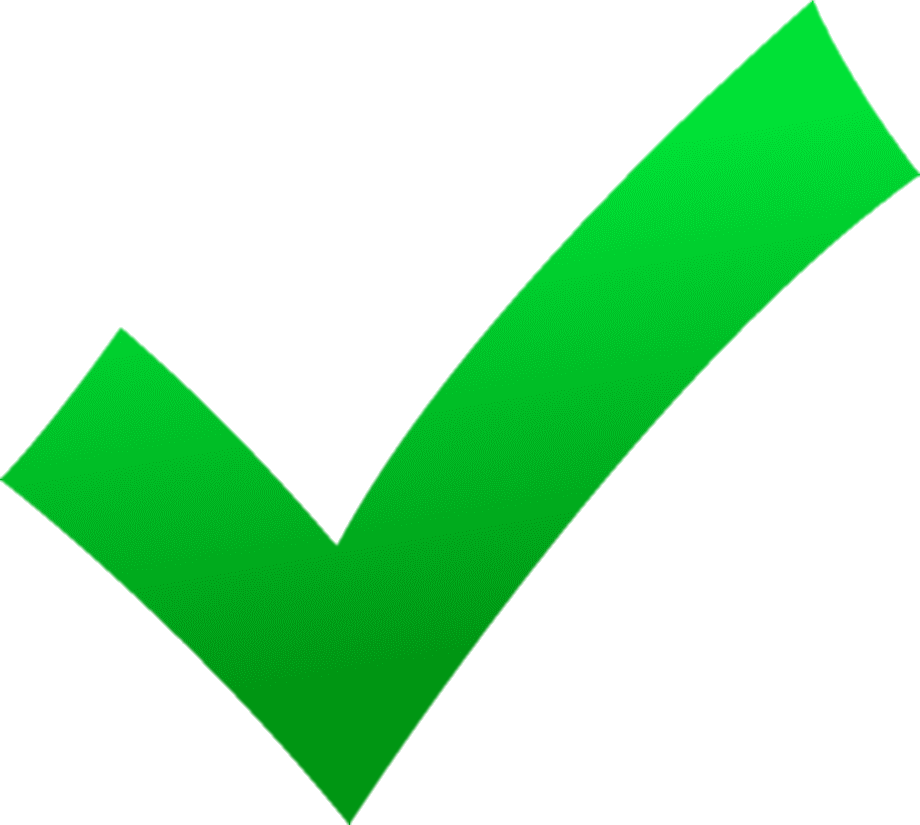 If your score is between 5-45
You enjoy working with people and helping them. You are also a practical person. One of these careers will suit you:
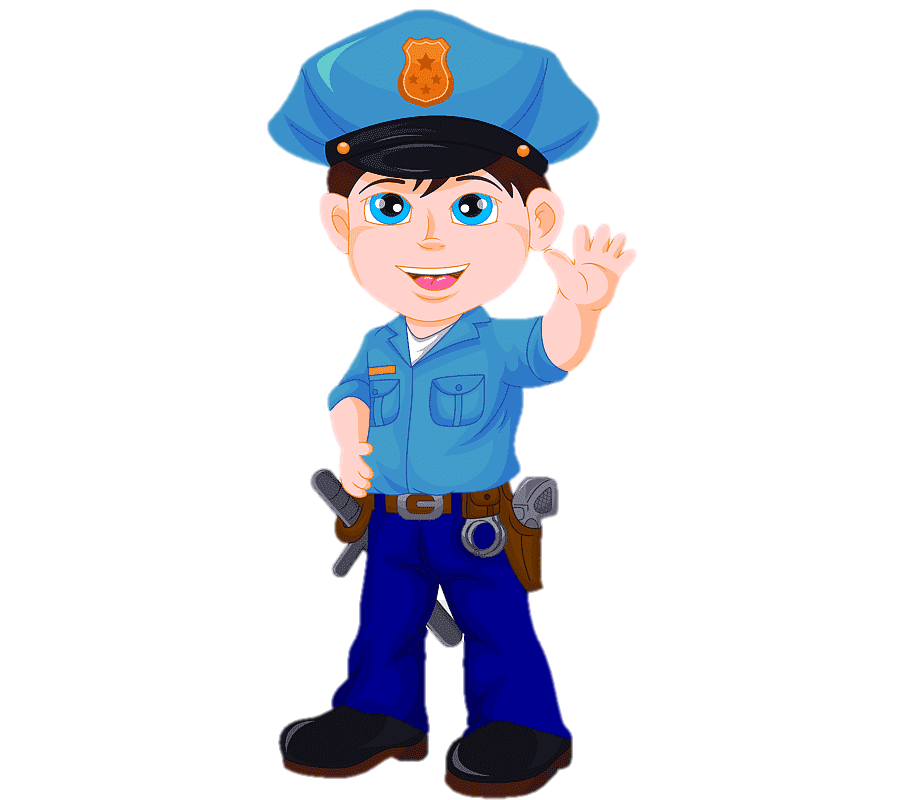 teacher, 
doctor, 
nurse, 
social worker, 
psychologist, 
zoo keeper, 
policeman
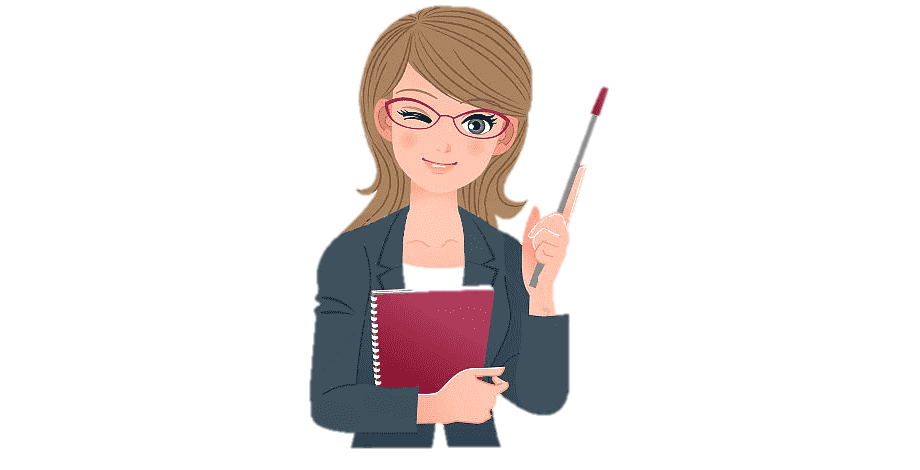 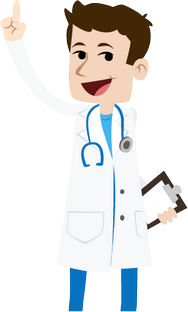 If your score is between 45-90
You like to work quietly and concentrate on the task. You prefer to work on your own. One of these careers will suit you:
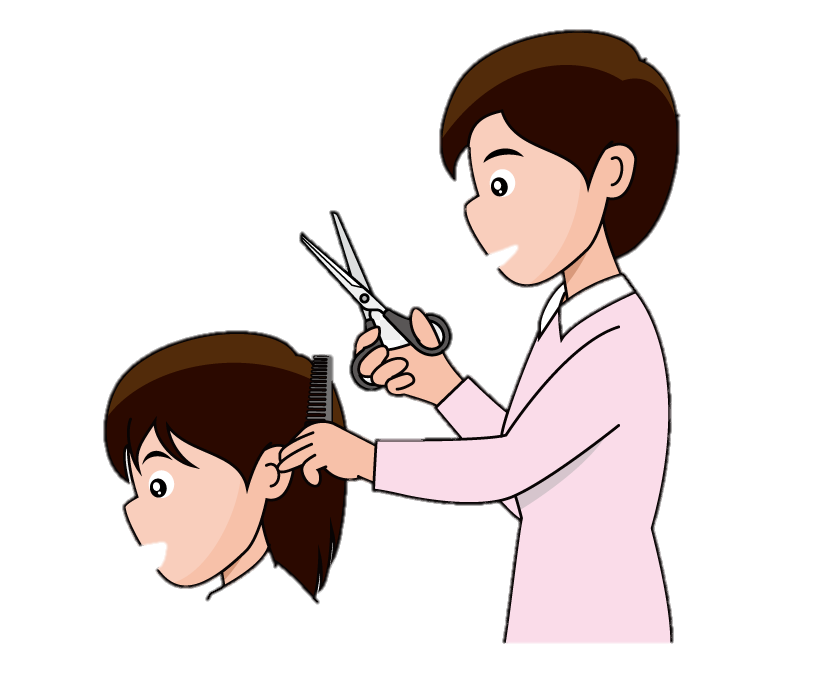 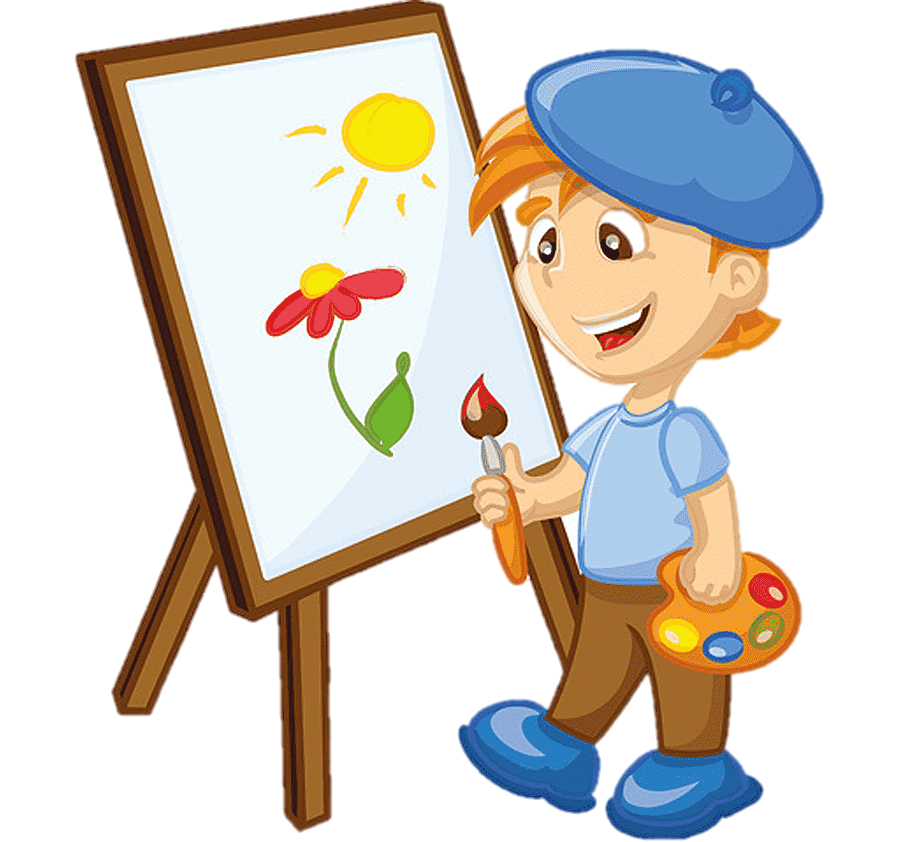 laboratory technician, 
librarian, 
artist, 
bank clerk, 
hair-dresser, 
architect.
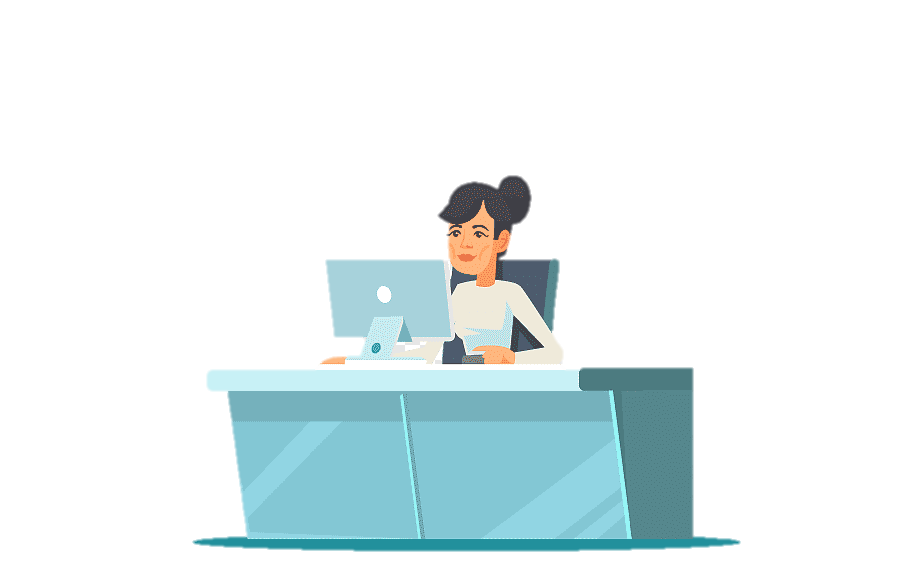 If your score is between 90-135
You like to be very busy. You like to be with people and you like organizing things for them. One of the following careers will suit you:
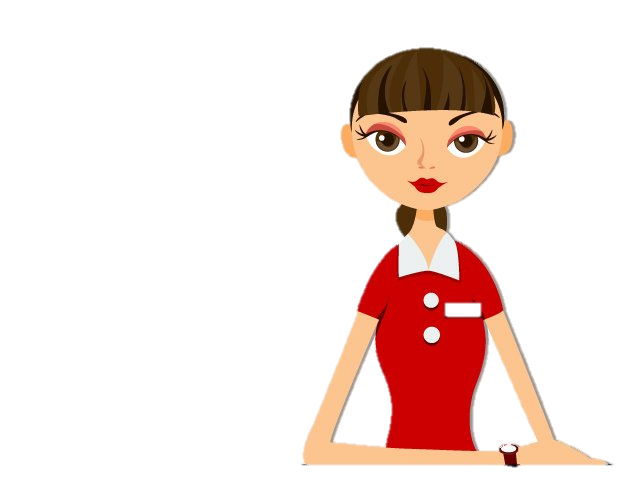 travel agent, 
journalist, 
hotel manager, 
salesperson, 
fireman.
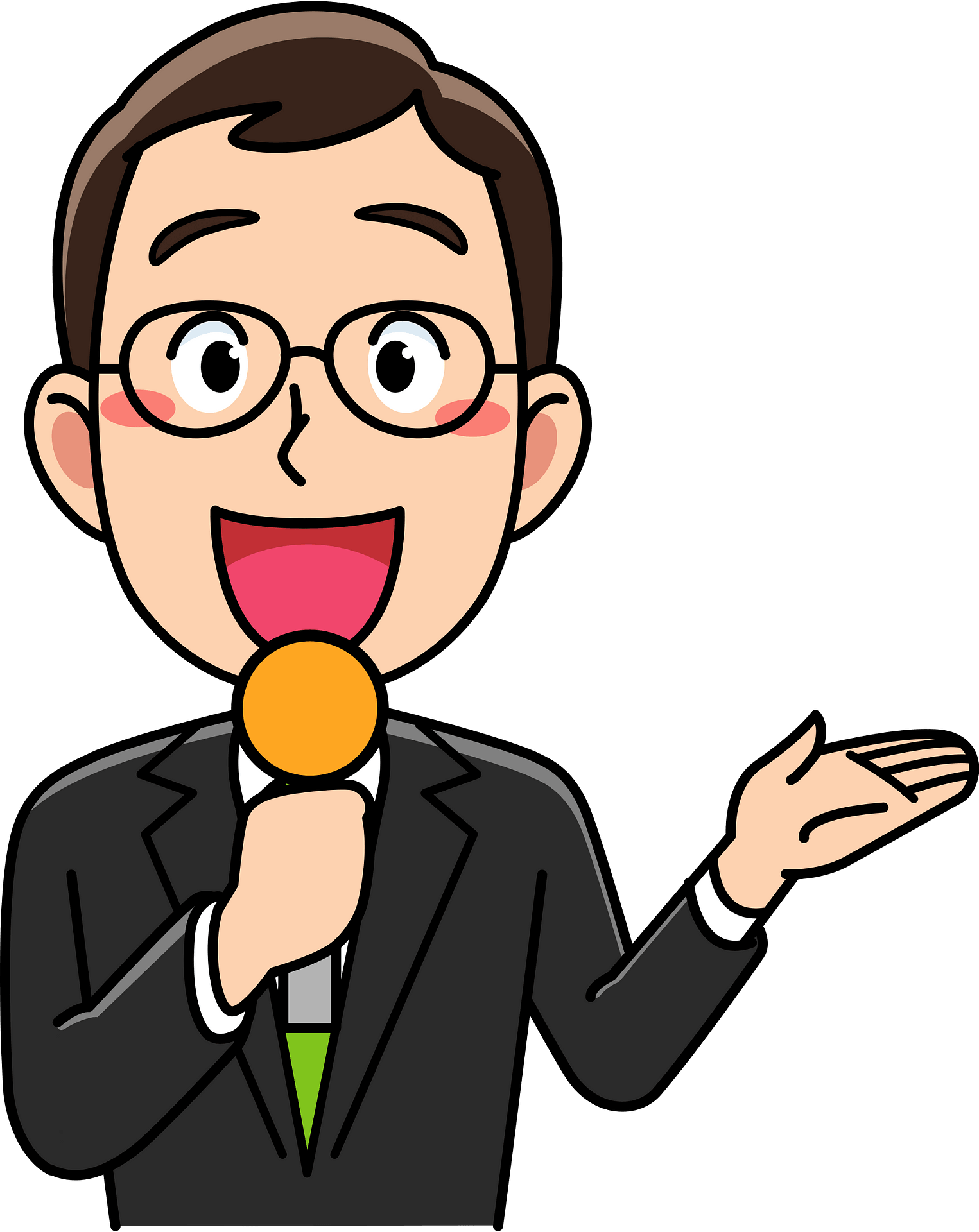 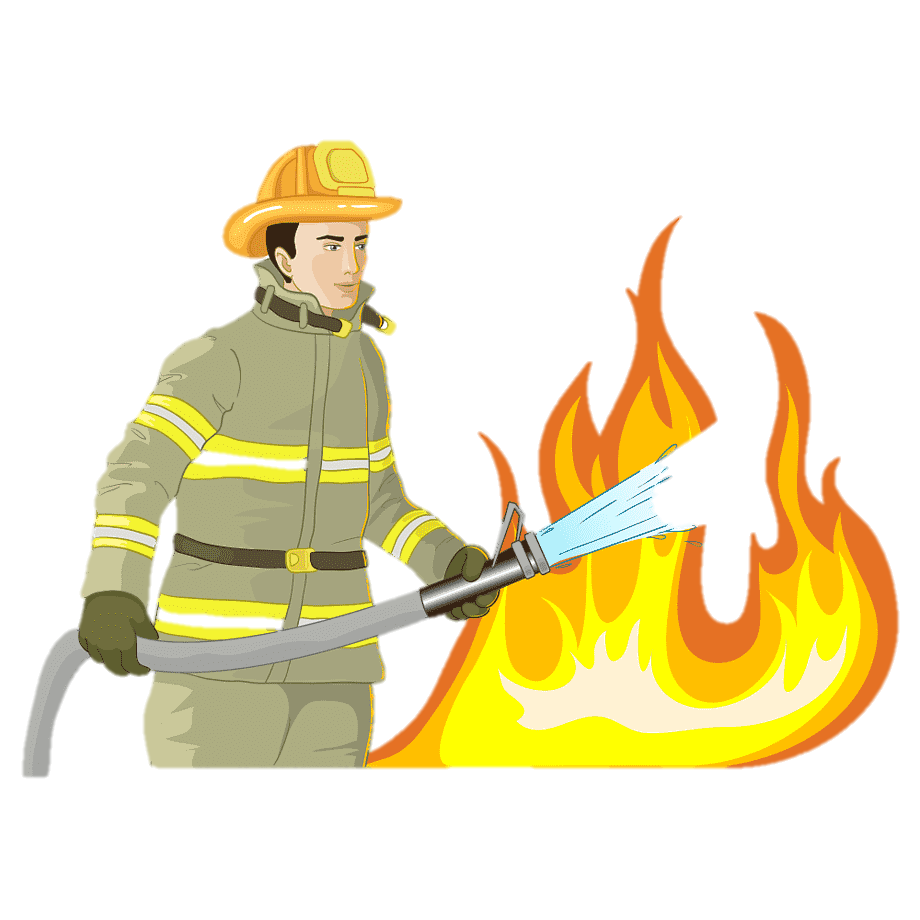 JOB INTERVIEW
WHAT WOULD YOU LIKE TO BE? DO THE QUIZ.
https://youtu.be/-2UHU93KF9k
Human Resource Department - отдел кадров
Interviewer – собеседник
The CV – резюме
Weakness – недостаток
Texas Tech – название компании
Review – отзыв
Apply – обратиться; отправить резюме
To hire - Нанимать на работу
Obvious – очевидно
Experienced employee – опытный работник
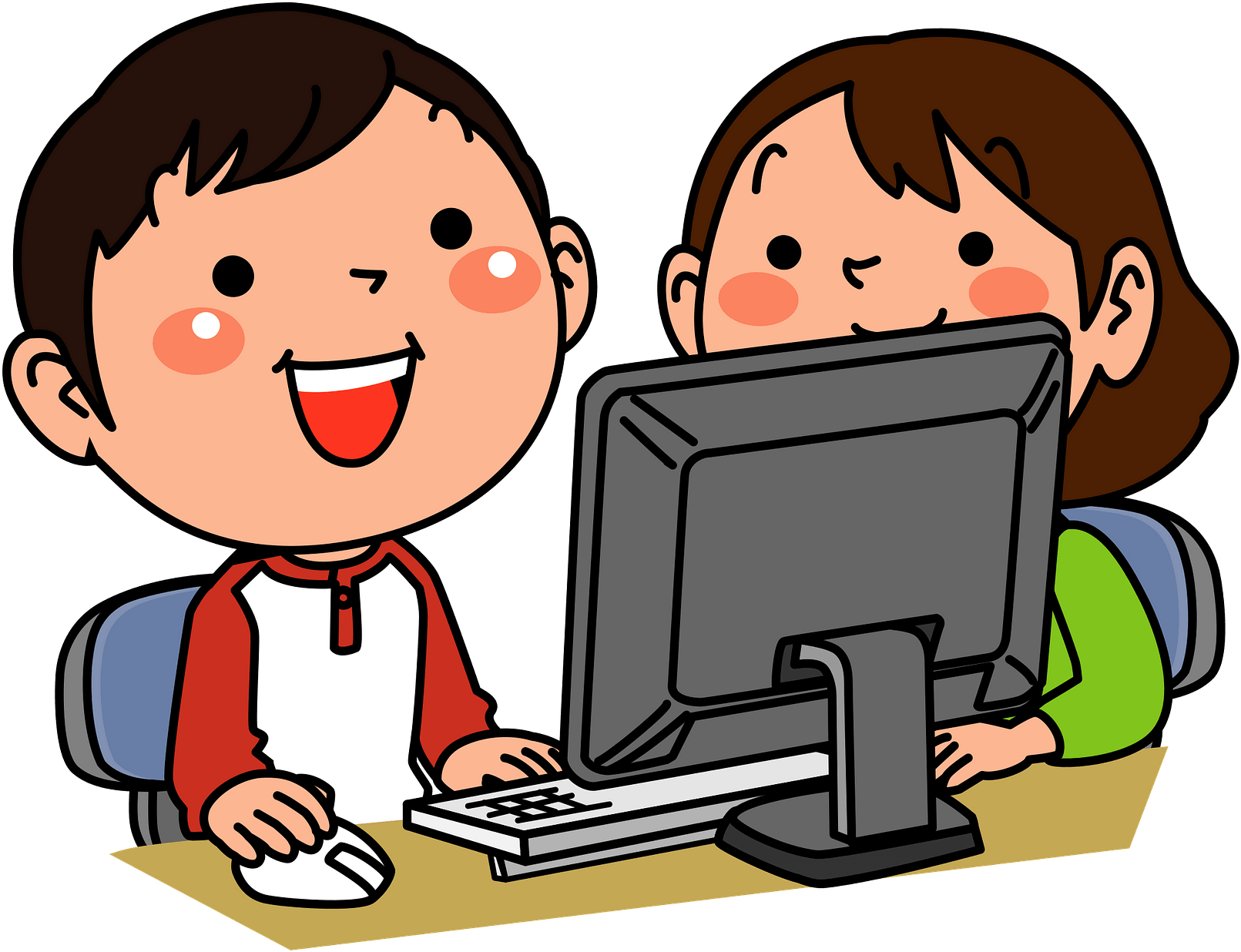 FAILED
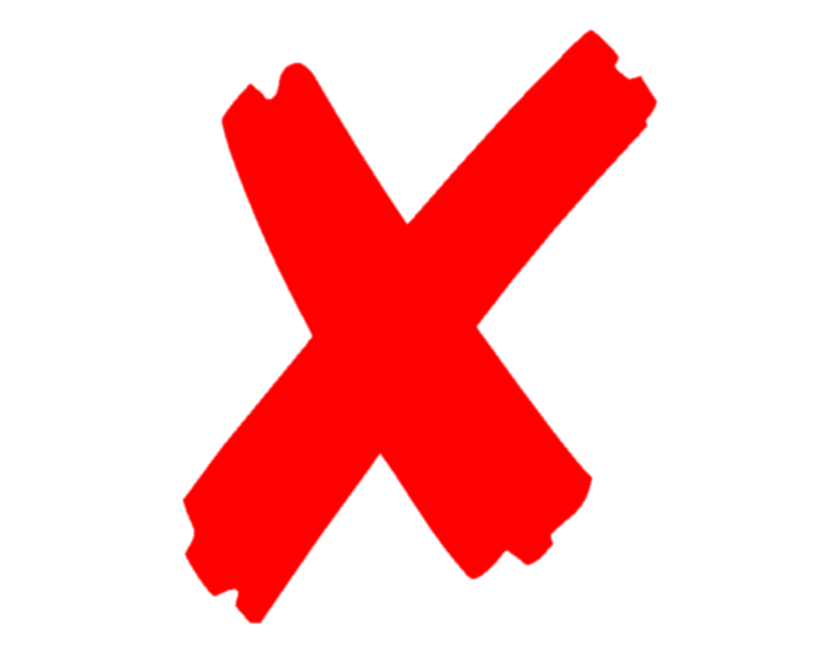 Will the man be hired?
PROVEBS
READ AND TRANSLATE INTO RUSSIAN
If a job is worth doing it is worth doing well.Если работу стоит делать, то стоит делать её хорошо.Only fools and horses work.Работают только дураки и лошади.The Devil finds work for idle hands to do.Дьявол находит занятие для праздных рук.A bad workman blames his tools.Плохой работник ругает свои инструменты.A woman’s work is never done.Женский труд никогда не заканчивается.All work and no play makes Jack a dull boy.Работа без забавы делает Джека скучным.Hard work never did anyone any harm.Упорная работа никому ещё вреда не принесла
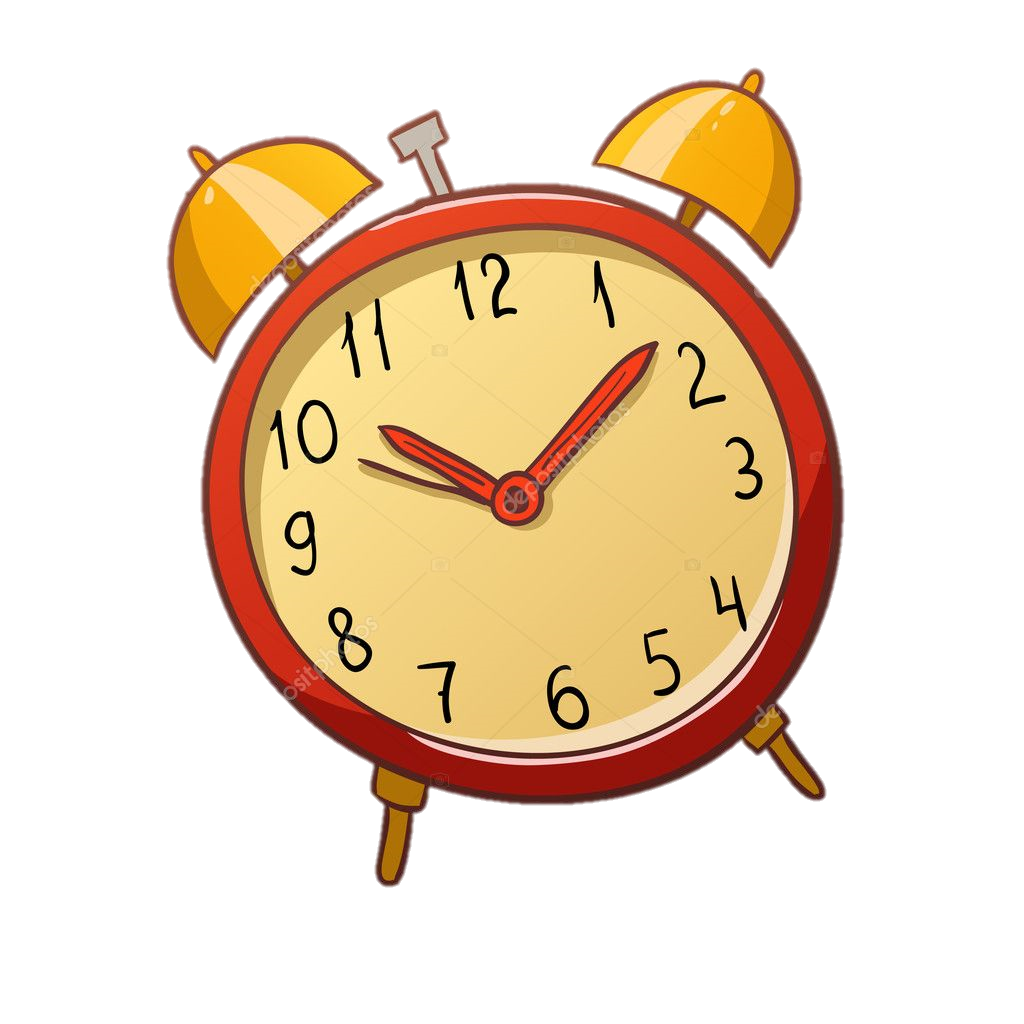